სს „ფოლათ იოლ იაფი სანაიი ვეთიჯარეთის ფილიალი საქართველოში“
ოზურგეთის მუნიციპალიტეტში, სოფ. ნატანებში  ასფალტის საწარმოსა და სასარგებლო წიაღისეულის გადამამუშავებელი საწარმოს მოწყობა და ექსპლუატაცია
შემსრულებელი: შპს „გეო ნეიჩარ კორპორაცია“
შესავალი
განსახილველი საქმიანობა ითვალისწინებს ოზურგეთის მუნიციპალიტეტის სოფ. ნატანებში საგზაო სამშენებლო მასალების მწარმოებელი ობიექტების (ინერტული მასალების სამსხვრევ-დამხარისხებელი საამქრო, ბეტონის საამქრო და მობილური ტიპის ასფალტის ქარხანა) მოწყობას და ექსპლუატაციას. ინფრასტრუქტურის დამონტაჟების და ექსპლუატაციაში გაშვების შემდგომ, საწარმოო ობიექტი გადაამუშავებს სასარგებლო წიაღისეულს და დამუშავებულ მასალას - სხვადასხვა ფრაქციის ქვიშა-ხრეშს გამოიყენებს საგზაო სამოსის მოსაწყობად საჭირო ბეტონის ნარევის და ასფალტის მისაღებად, რომლითაც მომარაგდება რეგიონში დაგეგმილი და მიმდინარე საგზაო ინფრასტრუქტურული პროექტები. აქედან გამომდინარე პროექტის განხორციელებას მნიშვნელობა ენიჭება არამარტო ადგილობრივი, არამედ რეგიონალური მასშტაბით.
საკანონმდებლო საფუძველი
პროექტი განეკუთვნება „გარემოსდაცვითი შეფასების კოდექსის“ II დანართით გათვალისწინებულ საქმიანობას, კერძოდ: პუნქტი 5.3. – „ასფალტის წარმოება“ და . გამომდინარე აღნიშნულიდან საქმიანობა ექვემდებარება კოდექსის მე-7 მუხლით გაწერილ სკრინინგის პროცედურას. კანონის აღნიშნული მოთხოვნებიდან გამომდინარე საქმიანობის განმახორციელებელმა მოამზადა და სამინისტროში წარადგინა სკრინინგის განაცხადი შესაბამსი თანდართულ დოკუმენტაციასთან ერთად. საიმისტროს მიერ მიღებული იქნა სკრინინგის გადაწყვეტილება, რომლის მიხედვითაც საქმიანობა დაექვემდებარა გარემოზე ზემოქმედების შეფასებას (საქართველოს გარემოს დაცვისა და სოფლის მეურნეობის მინისტრის ბრძანება № N 2-972 11/10/2019).
გზშ-ს ძირითადი ეტაპები გაწერილია კოდექსის მე-6 მუხლში, რომლის მიხედვითაც საწყის ეტაპებზე საჭიროა სკოპინგის პროცედურის გავლა. კოდექსის განმარტებით სკოპინგი არის პროცედურა, რომელიც განსაზღვრავს გზშ-ისთვის მოსაპოვებელი და შესასწავლი ინფორმაციის ჩამონათვალს და ამ ინფორმაციის გზშ-ის ანგარიშში ასახვის საშუალებებს. სკოპინგის პროცედურა განსაზღვრულია კოდექსის მე-8 და მე-9 მუხლების მიხედვით. აქვე მოცემულია სკოპინგის ანგარიშის სავალდებულო სტრუქტურა, რომლის შესაბამისადაც მომზადდა წინამდებარე ანგარიში.
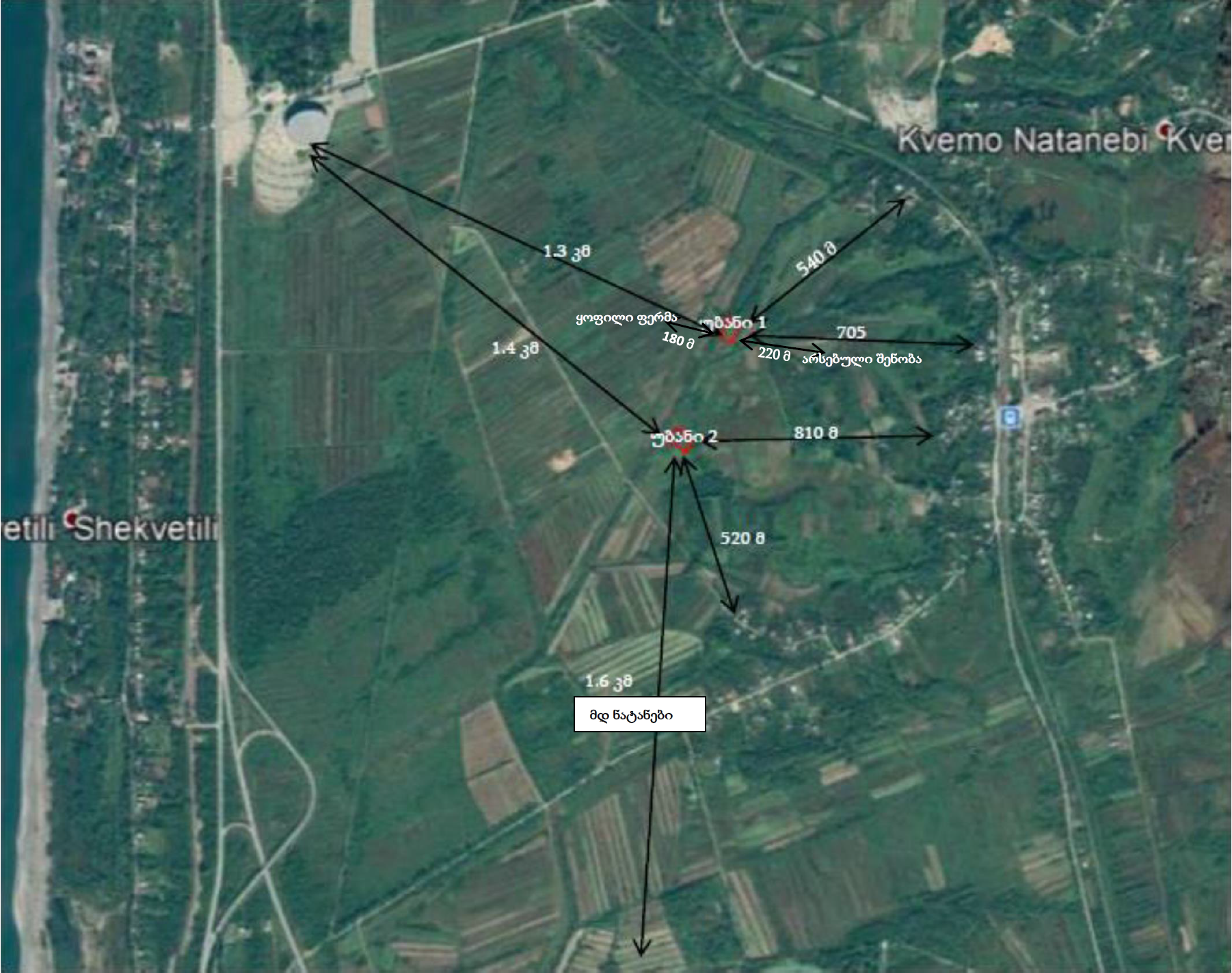 საწარმოს განთავსების ადგილის 
სიტუაციური სქემა
საპროექტო ტერიტორია მდებარეობს ოზურგეთის მუნიციპალიტეტში, სოფ. ნატანებში. საქმიანობისთვის შერჩეული ნაკვეთის საკადასტრო ინფორმაცია ასეთია:

საკ. კოდი: 26.01.71.014
ნაკვეთის ტიპი: არასასოფლო-სამეურნეო
ფართობი: 100002 კვ.მ (საქმიანობისთვის გამოყენებული იქნება მთლიანი ფართობის ნაწილი)
მესაკუთრეები: სახელმწიფო საკუთრება
ინერტული მასალების სამსხვრევ-დამხარისხებელი საამქრო განლაგდება ზემოაღნიშნული ნაკვეთის ჩრდილოეთ ნაწილში, დაახლოებით 2700 კვ.მ  ფართობზე
ბეტონის და ასფალტის საამქროები განთავსდება ნაკვეთის სამხრეთ ნაწილში, დაახლოებით 3000 კვ. მ ფართობზე


შერჩეული ნაკვეთის გარშემო წარმოდგენილია სასოფლო-სამეურნეო სავარგულები. ორივე მოედნის მიმდებარედ მნიშვნელოვანი საწარმოო ობიექტები წარმოდგენილი არ არის.
უახლოესი საცხოვრებელი სახლები მდებარეობს სოფ. ნატანებში. დაშორება შეადგენს:
საწარმოო უბანი 1-დან, ჩრდილო-აღმოსავლეთით 500 მ და მეტი მანძილით;
საწარმოო უბანი 1-დან და საწამოო უბანი 2-დან აღმოსავლეთით 705 და 810 მ მანძილის
დაშორებით;
საწამოო უბანი 2-დან სამხრეთით 520 მ მანძილის დაშორებით.
ალტერნატიული  ვარიანტები
საქმიანობის სპეციფიურობიდან გამომდინარე წინამდებარე დოკუმენტში წარმოდგენილია საქმიანობის არაქმედების, ადგილმდებარეობის და ტექნოლოგიურ ალტერნატივებს.
საქმიანობის განხორციელების ადგილის ალტერნატიული ვარიანტები
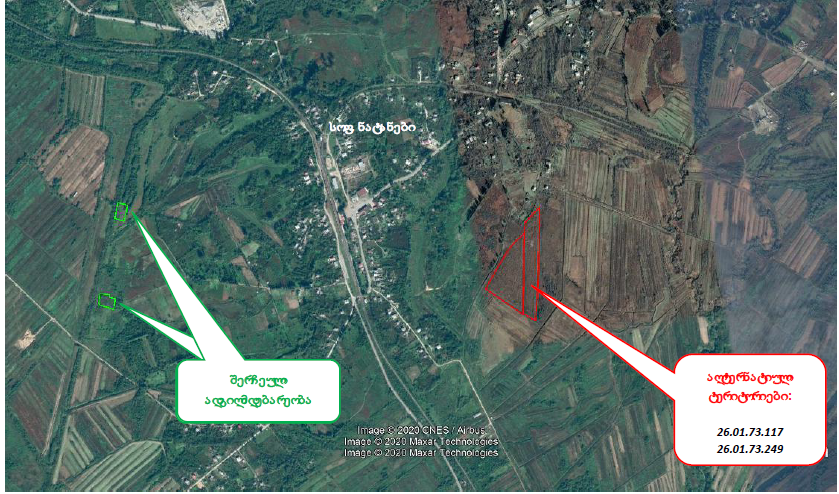 პოტენციურ ალტერნატიულ ტერიტორიად განიხილებოდა შერჩეული ადგილის აღმოსავლეთით, დაახლოებით 1,6-1,8 კმ მანძილით დაშორებული, ერთმანეთის მომიჯნავედ არსებული ორი ნაკვეთი. შერჩეულ ნაკვეთებთან შედარებით ალტერნატიული ტერიტორიების უარყოფითი მხარეებია:
მოსახლეობის სიახლოვე, ინერტული მასალების და მზა პროდუქციის ტრანსპორტირების შორი მანძილი, ასევე მისასვლელი გზების შედარებით გაუმართავი მდგომარეობა. ასევე გარკვეულ სირთულეებთან იქნება დაკავშირებული ნაკვეთების ელექტროენერგიით მომარაგება.
საპროექტო ტერიტორიის
 ხედები
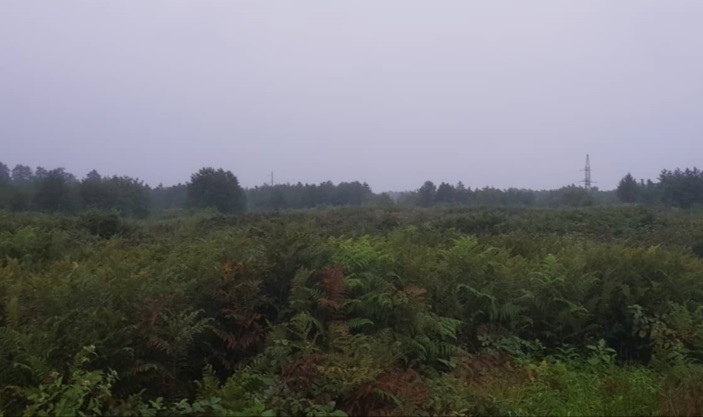 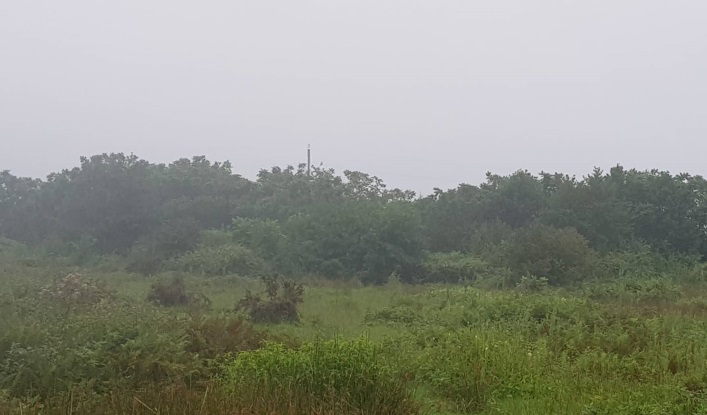 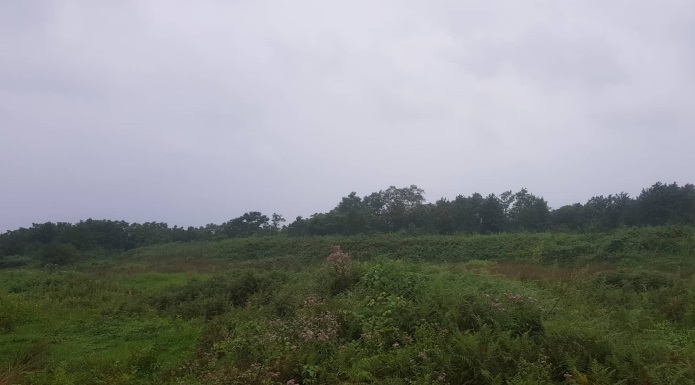 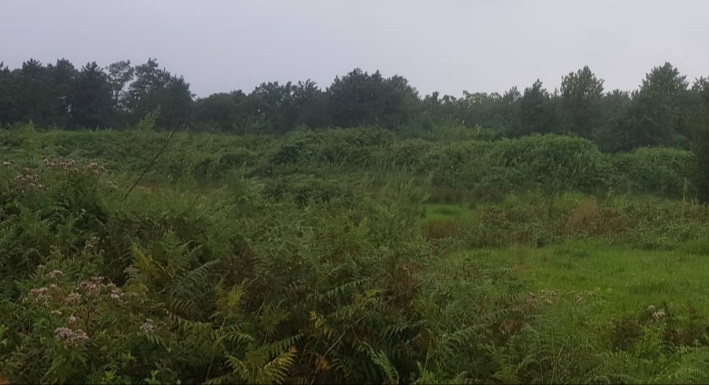 ასფალტის ქარხნის და ბეტონის ქარხნის საწარმოო მოედნის გეგმა
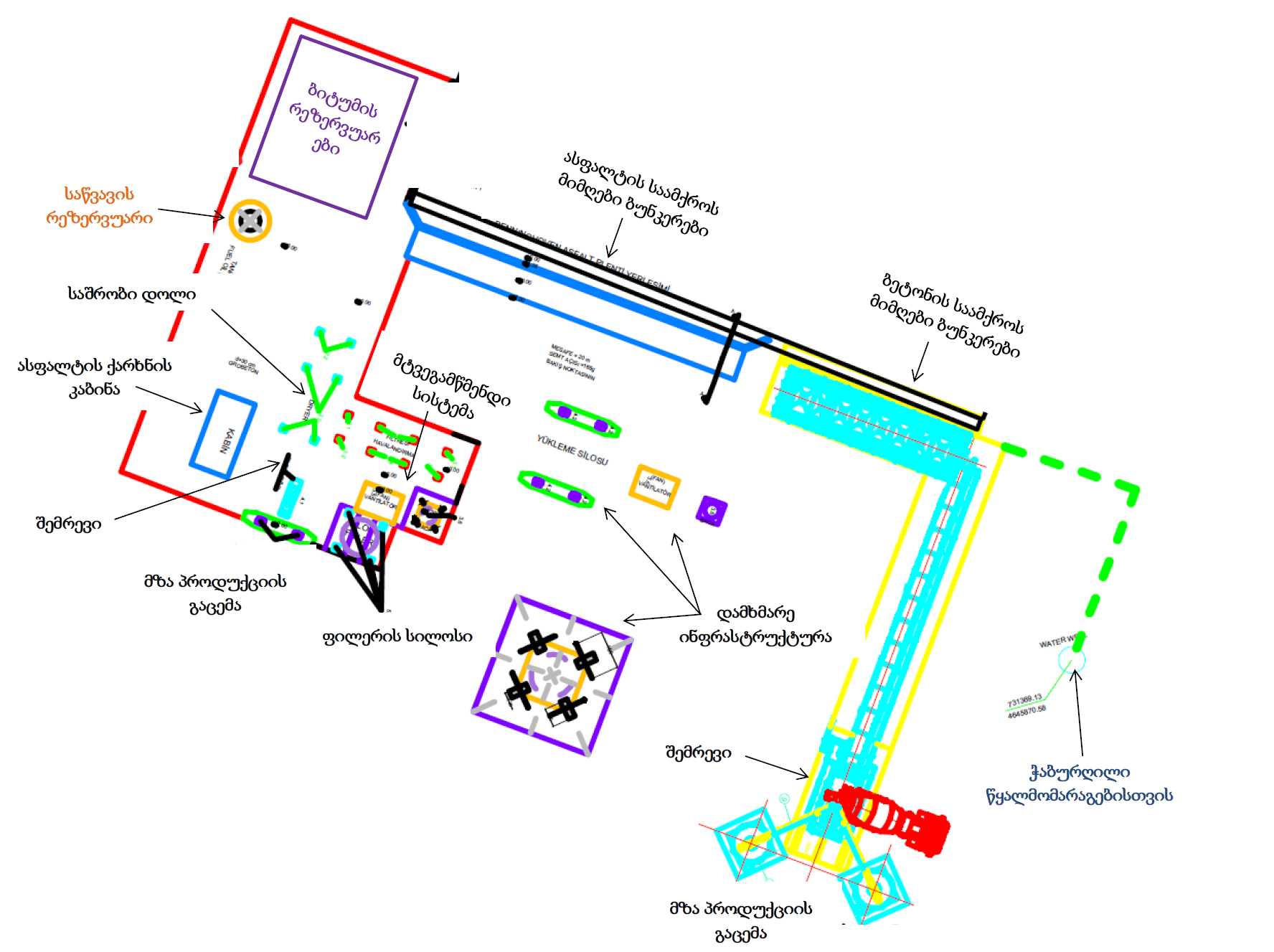 სამსხვრევ-დამხარისხებელი საამქროს განთავსების მოედნის გეგმა
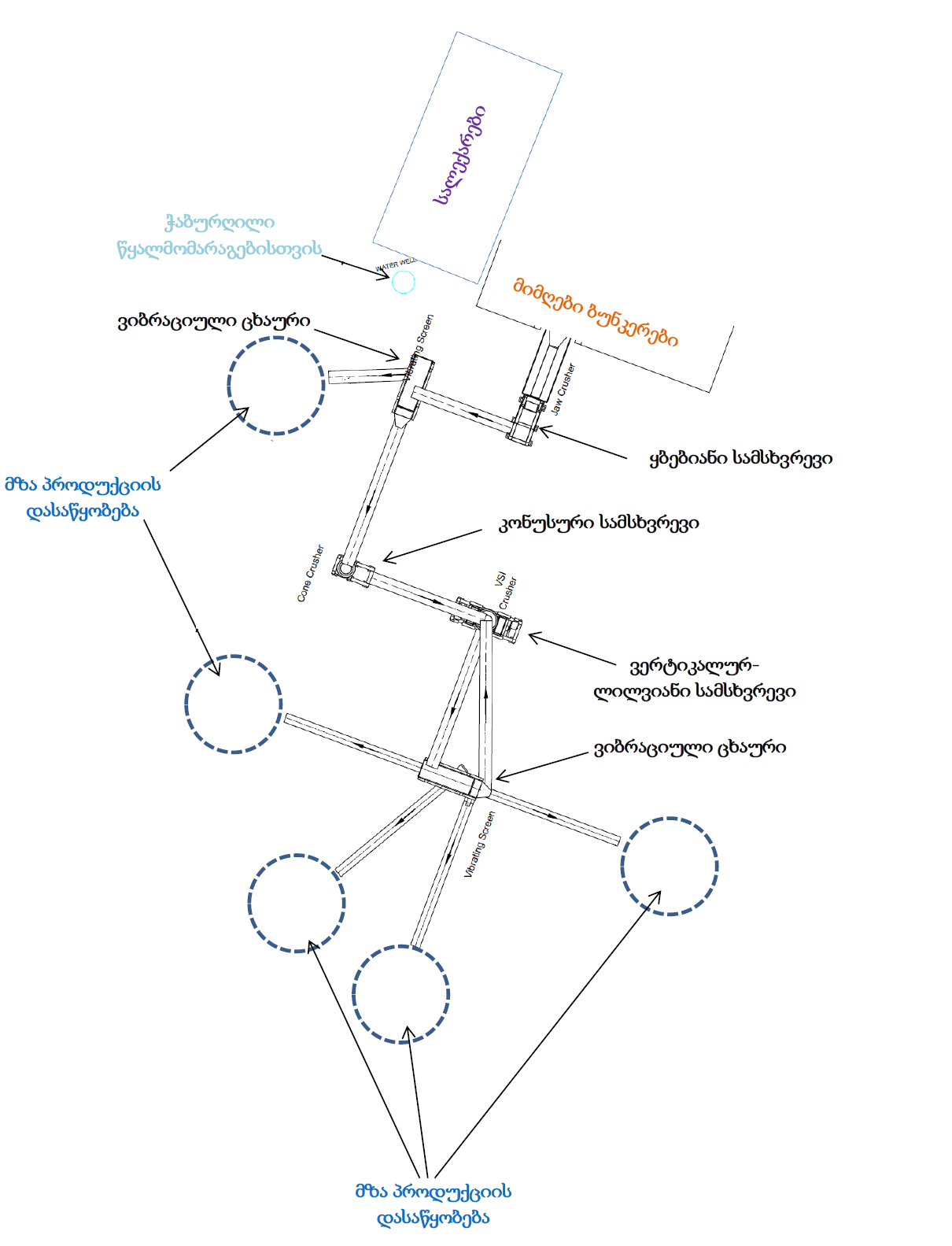 30.03.2020
დაგეგმილი საწარმოს ფუნქციაა მოამზადოს ასფალტისა და ბეტონის პროდუქცია საგზაო ინფრასტრუქტურის მოსაწყობად (განთავსდება ერთ მოედანზე). პარალელურად მეორე მოედანზე მოეწყობა ინერტული მასალებით უზრუნველყოფის წარმოება (სამსხვრევ-დამხარისხებელი კომპლექსი). აღნიშნული ობიექტები ტექნოლოგიურ კავშირში იქნება ერთმანეთთან.
დაგეგმილია თანამედროვე ტიპის ასფალტის ქარხნის მოწყობა (მარკა: BENNINGHOVEN). იგი წარმოადგენს მობილური ტიპის ქარხანას. შესაბამისად შერჩეულ ტერიტორიაზე მისი შემოტანა და მოწყობა მნიშვნელოვანი მოცულობის სამშენებლო სამუშაოებს არ საჭიროებს. ძირითადად გათვალისწინებულია სამონტაჟო სამუშაოები. ქარხნის შემადგენლობაში შევა შემდეგი ობიექტები:
•	ინერტული მასალების მიმღები ბუნკერები;
•	საშრობი დოლი;
•	ცხელი შემავსებლის ელევატორი;
•	ასფალტშემრევი აგრეგატი;
•	მინერალური ფხვნილის მიწოდების სისტემა;
•	ასფალტის დამზადების პროცესში წარმოქმნილი აირების გაწმენდის სისტემა (მტვერდამჭერი კამერა ქსოვილის ფილტრებით);
•	ბიტუმის საცავები;

ქარხნის შემადგენლობაში ასევე შედის მიმწოდებელი კონვეირები.
ასფალტის ქარხანა
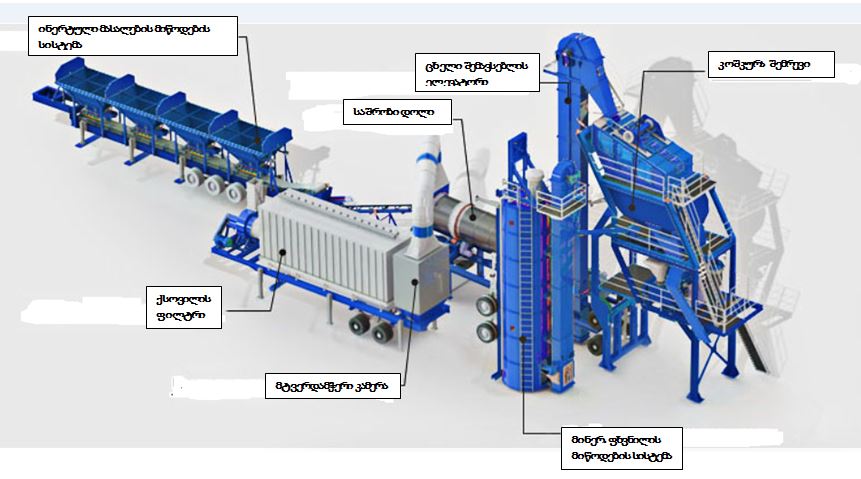 განსახილველი ბეტონის ქარხანა
30.03.2020
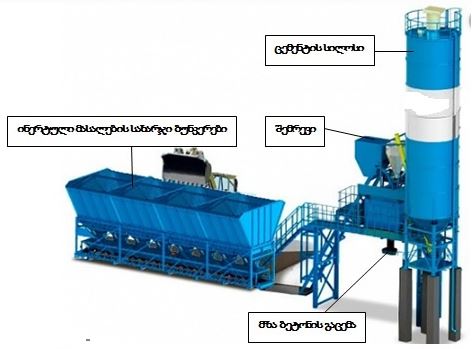 ბიტუმის საცავი
ასფალტის ქარხნის მუშაობის ტექნოლოგიური სქემა
ფილერი
ბიტუმის გახურება
ასფალტის ქარხანა იმუშავებს დღეში 12 საათის განმავლობაში, წელიწადში 300 დღე. მანძილზე დაგეგმილია 2352 ტონა ასფალტის წარმოება. ობიექტის საათური წარმადობაა 196 ტონა, ხოლო წლიური წარმადობა შეადგენს 705 600 ტონას.
ქარხნის ტექნოლოგიური პროცესი ითვალისწინებს ბიტუმის, მინერალური ფხვნილის, ქვიშისა და ღორღის საწყობებთან ტექნოლოგიურ დაკავშირებას. ღია საწყობიდან ცივი ტენიანი ქვიშა და ღორღი მიეწოდება კვების აგრეგატის ბუნკერებში. ქვიშისა და ღორღის მიმღებ ბუნკერებამდე ინერტული მასალების გადატანა ხდება ავტოდამტვირთველით. ბუნკერებიდან მასალები მიეწოდება ლენტურ კონვეიერზე, რომლიდანაც მასა გადაიზიდება საშრობთან. საშრობ დოლში ქვიშა და ღორღი გაშრობისთანავე განიცდის მუშა ტემპერატურამდე გახურებას. მასალათა გახურება ხორციელდება საშრობი აგრეგატის საცეცხლეში ბუნებრივი აირის დაწვის შედეგად მიღებული ცხელი ნამწვი აირების საშუალებით. წვადი პროცესების შედეგად წარმოქმნილი ცხელი აირები და მტვერი მიემართება მტვერდამჭერ სისტემაში, სადაც მტვერი ილექება და შემდეგ ნაწილობრივ ბრუნდება ტექნოლოგიურ ციკლში
წარმოდგენილი დოკუმენტაციის თანახმად, სამსხვრევ-დამახარისხებელი სააქმროს მოწყობა იგეგმება შემდეგი დანადგარებით: მიმღები ბუნკერი; ყბებიანი სამსხვრევი; პირველადი ვიბრაციული ცხაური; კონუსური სამსხვრევი; სამსხვრევი ვერტიკალური ლილვით; მეორე ვიბრაციული ცხაური; ღია საწყობები; სალექარები ინერტული მასალების მსხვრევა-დახარისხების პროცესში წარმოქმნილი ჩამდინარე წყლების გასაწმენდად. სამსხვრევ-დამახარისხებელი საწარმო იმუშავებს 15 საათი დღეში, წელიწადში 300 დღის განმავლობაში. მისი დღიური წარმადობაა 4500 ტონა, ხოლო წლიური წარმადობა 1 350 000 ტონა. გამოყენებული ტექნოლოგია ითვალისწინებს ქვიშახრეშის დამზადებას სველი მეთოდით.
გარემოზე მოსალოდნელი ზემოქმედებების შემაჯამებელი ცხრილი
გარემოსდაცვითი შეფასების კოდექსი მოითხოვნის სკოპინგის ანგარიშში წარმოდგენილი იყოს პროექტის განხორციელების შედეგად გარემოზე შესაძლო ზემოქმედების შესახებ ზოგადი ინფორმაცია. ამ ეტაპზე მოპოვებული ინფორმაციის საფუძველზე სკოპინგის ანგარიშში განხილულია გარემოზე ზემოქმედების შემდეგი სახეები:
ატმოსფერული ჰაერის დაბინძურება;
ხმაურის გავრცელება;
ნიადაგის და გრუნტის დაბინძურების რისკი;
ზემოქმედება გეოლოგიურ პირობებზე;
წყლის გარემოს დაბინძურების რისკი;
ნარჩენებით გარემოს დაბინძურების რისკი;
ზემოქმედება ბიოლოგიურ გარემოზე;
დაცულ ტერიტორიებზე ზემოქმედება;
შესაძლო ვიზუალურ-ლანდშაფტური ცვლილება;
ზემოქმედება ადამიანის ჯანმრთელობაზე;
ისტორიულ-არქეოლოგიურ ძეგლებზე ზემოქმედების რისკები;
ტრანსსასაზღვრო ზემოქმედება;
კუმულაციური ზემოქმედების რისკები.
გარემოზე ზემოქმედების შერბილების ღონისძიებების წინასწარი მონახაზი
მადლობას გიხდით ყურადღებისთვის!